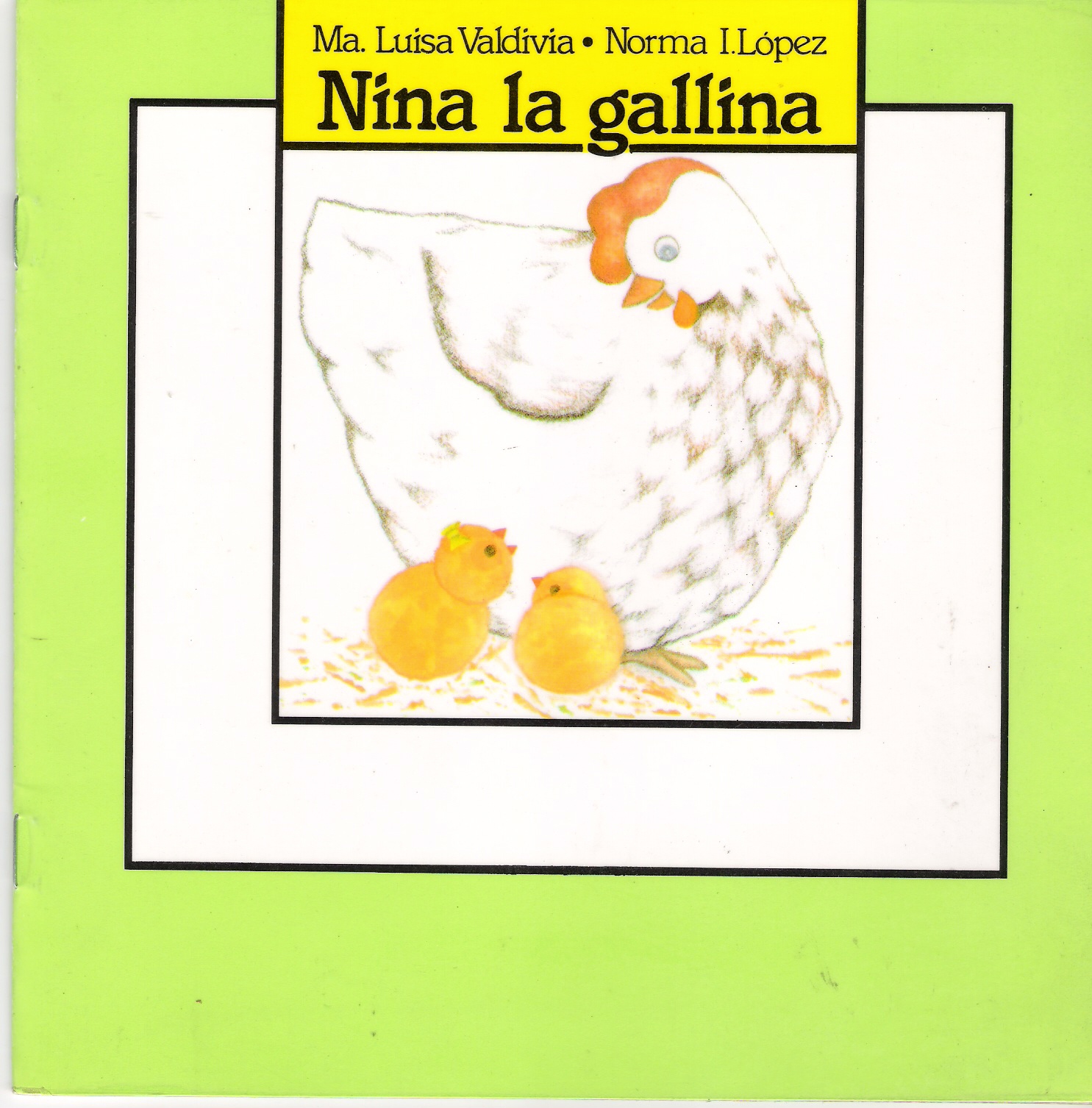 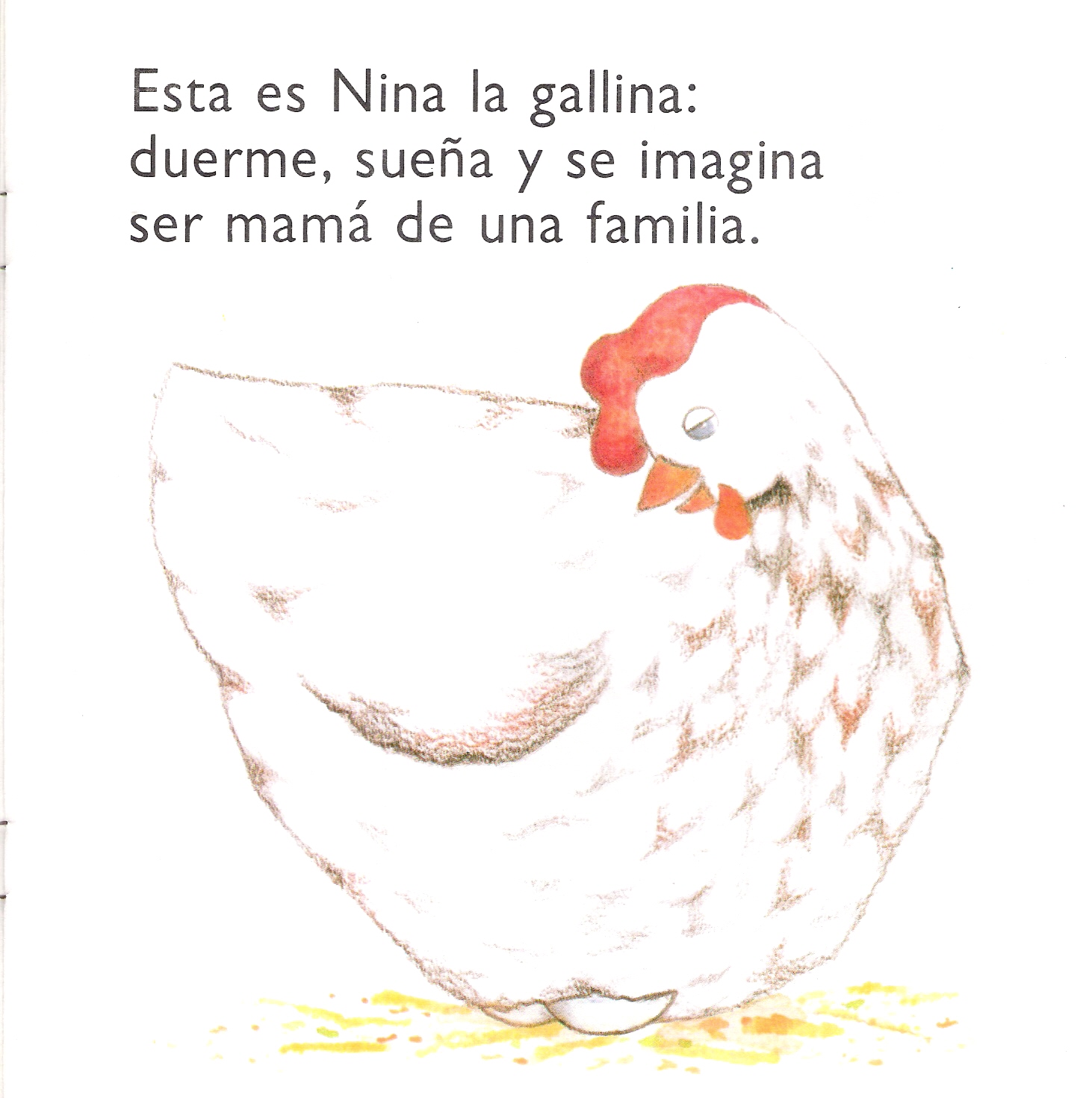 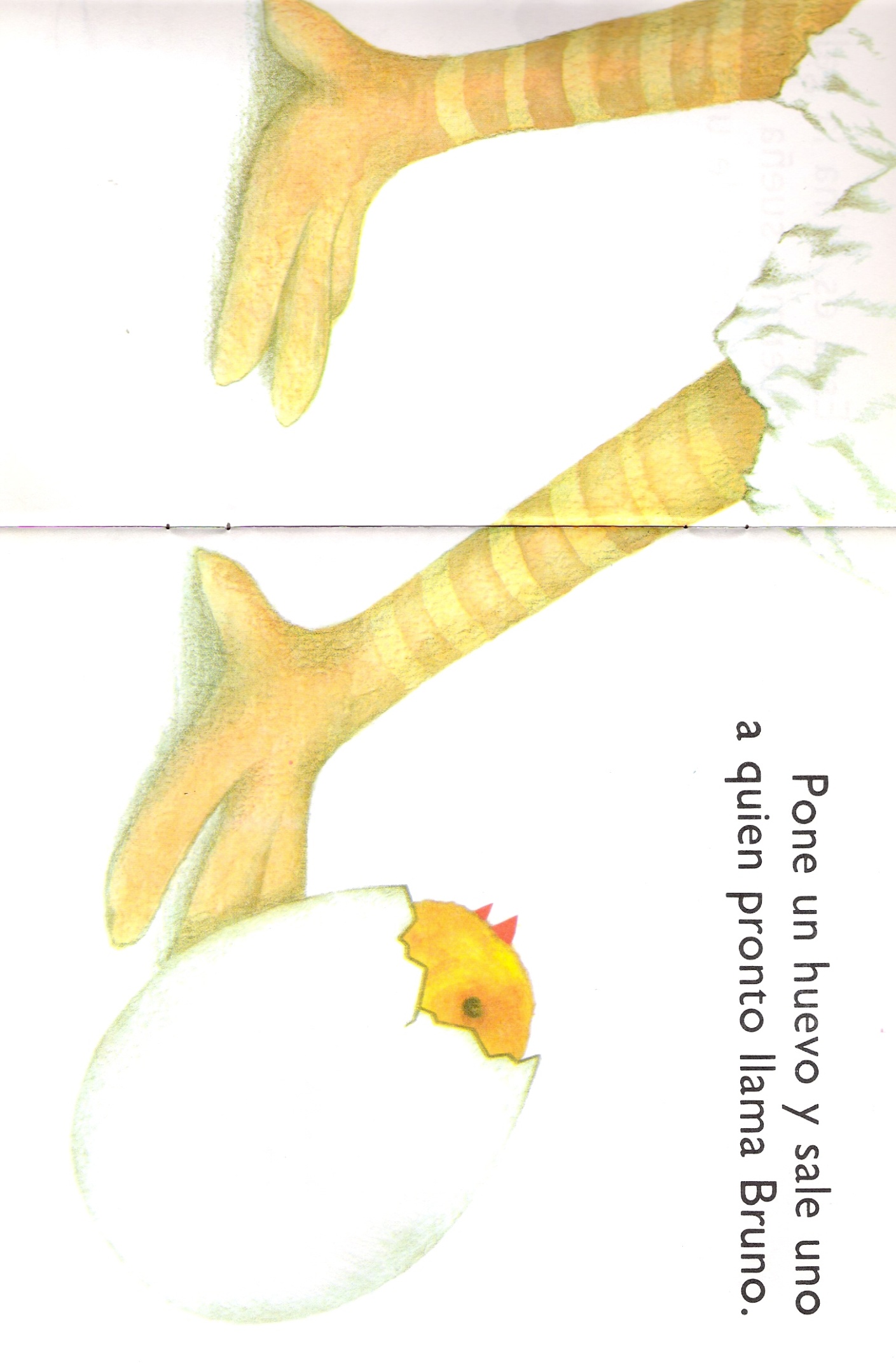 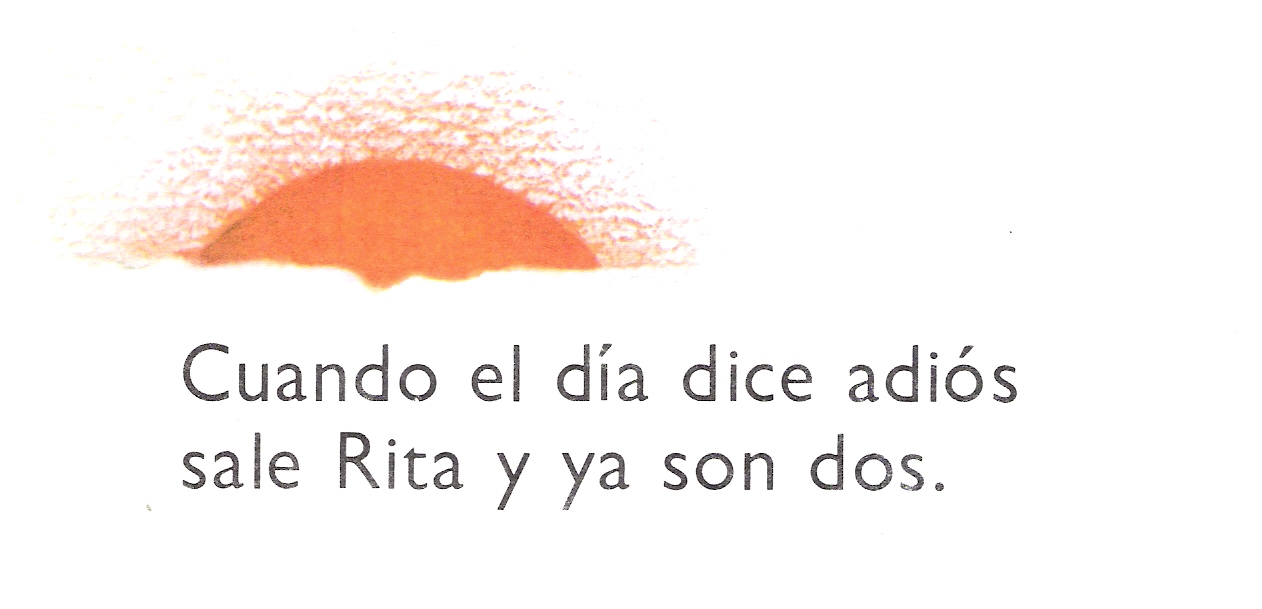 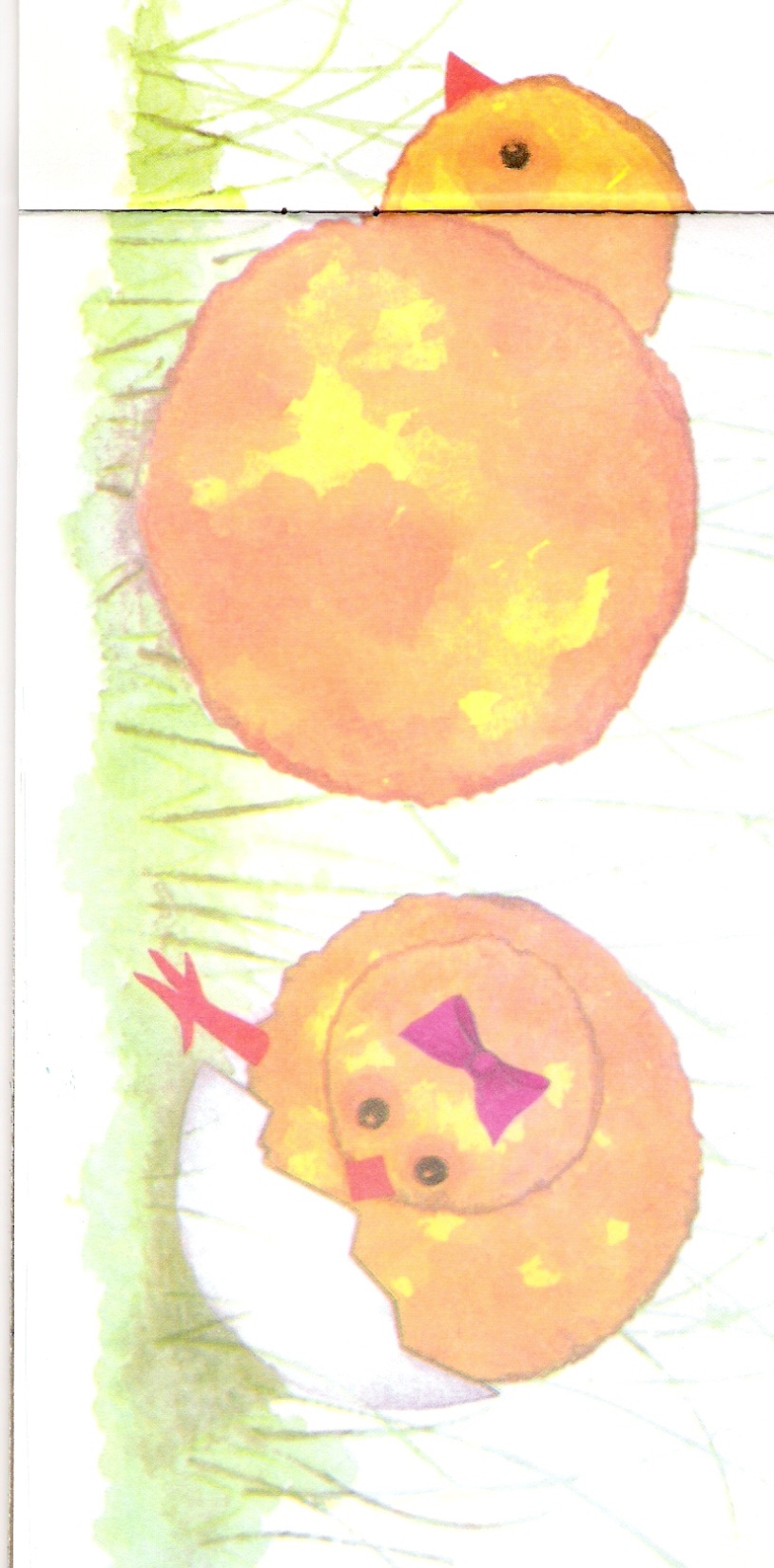 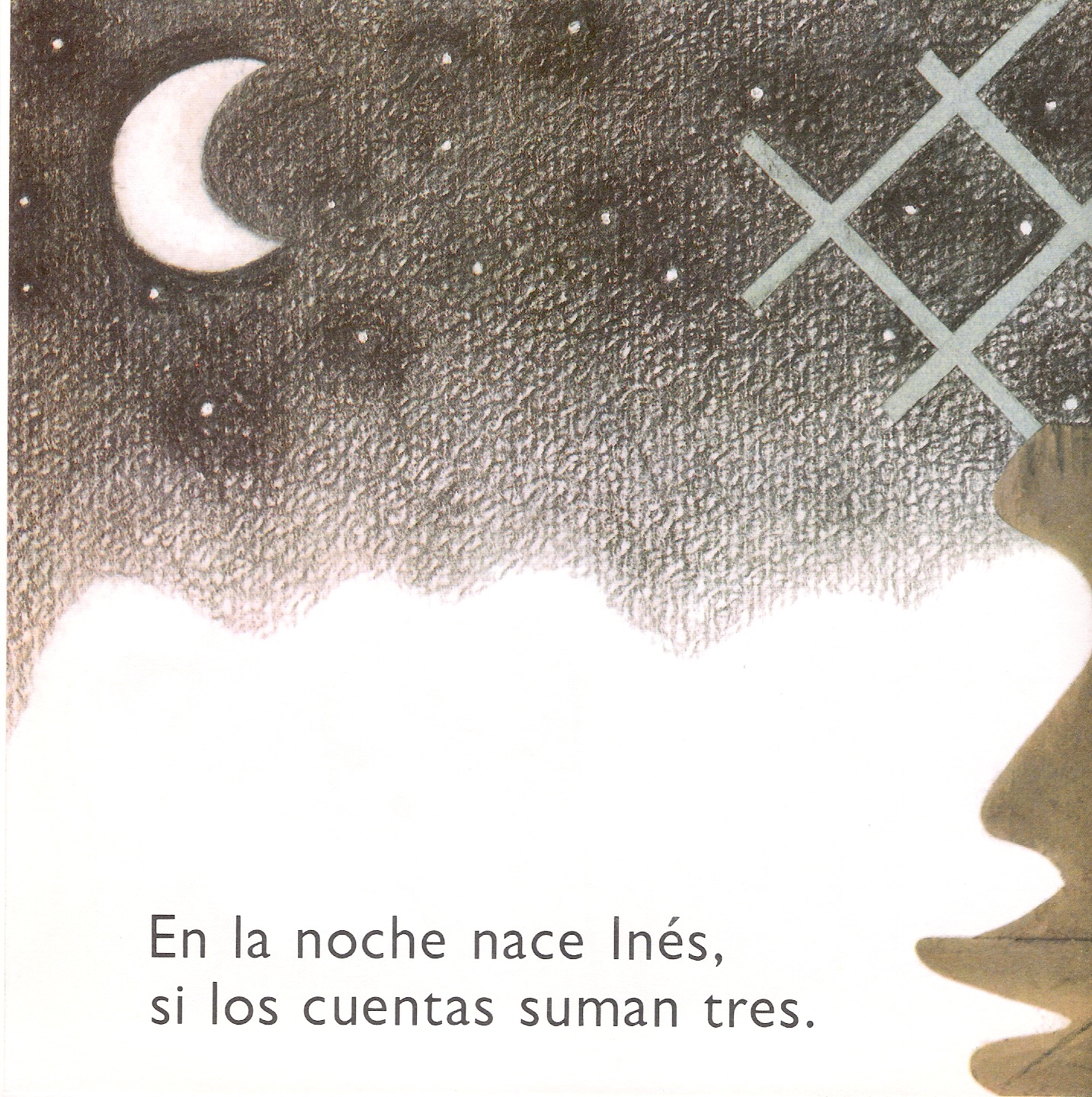 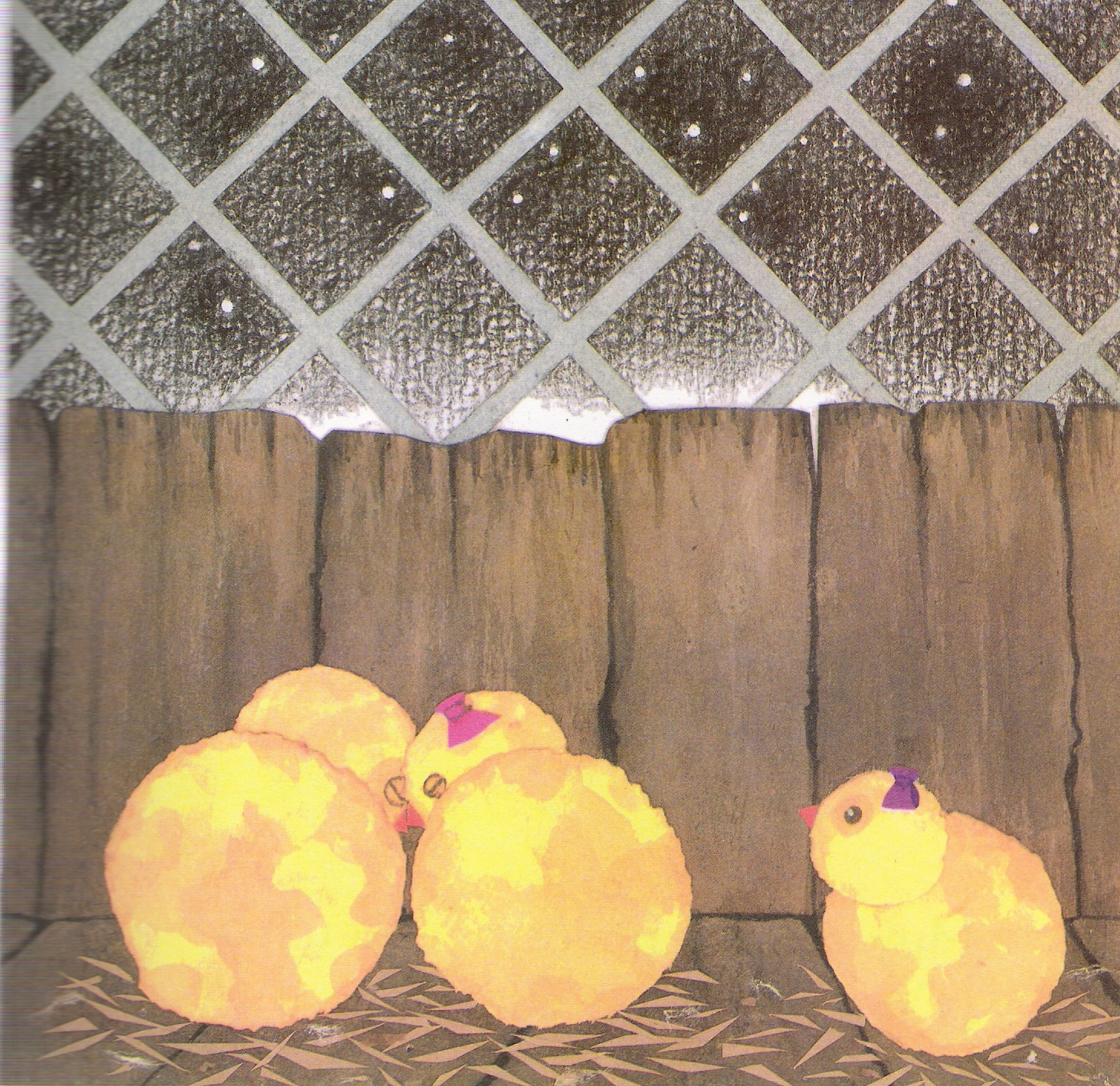 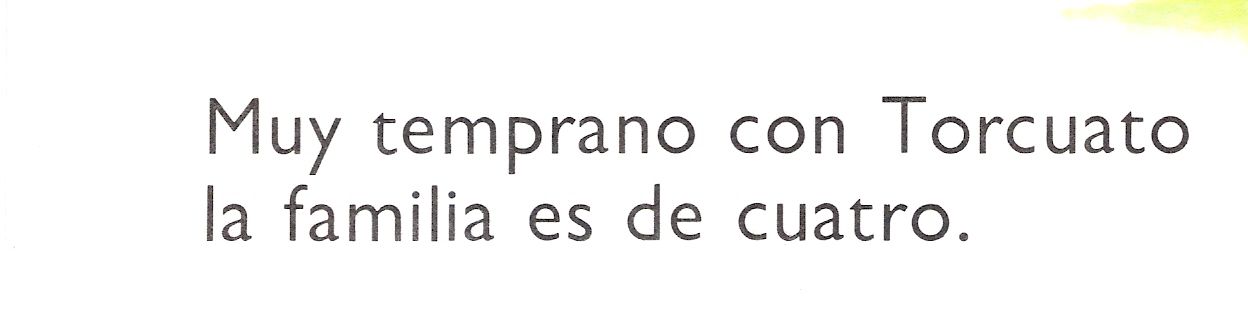 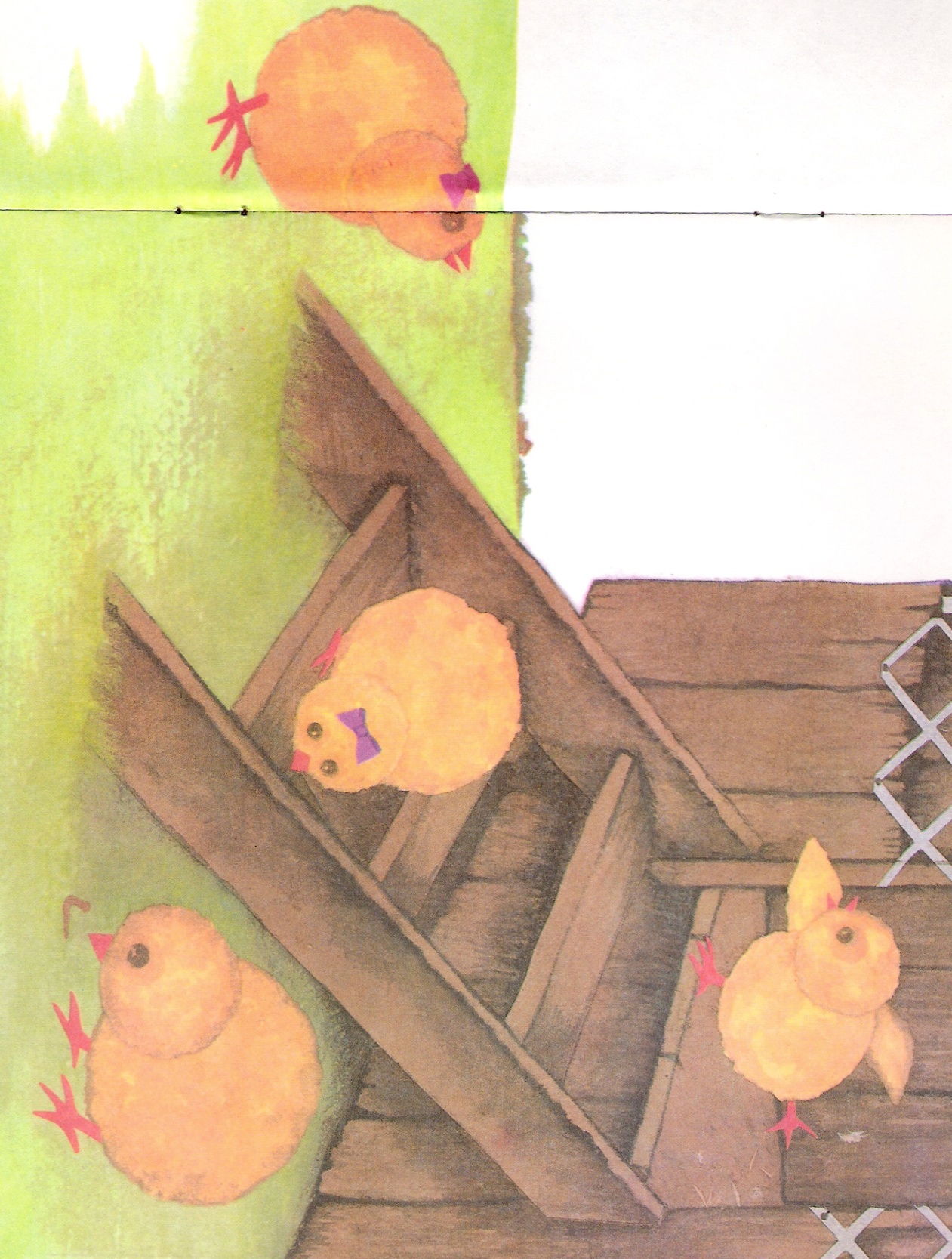 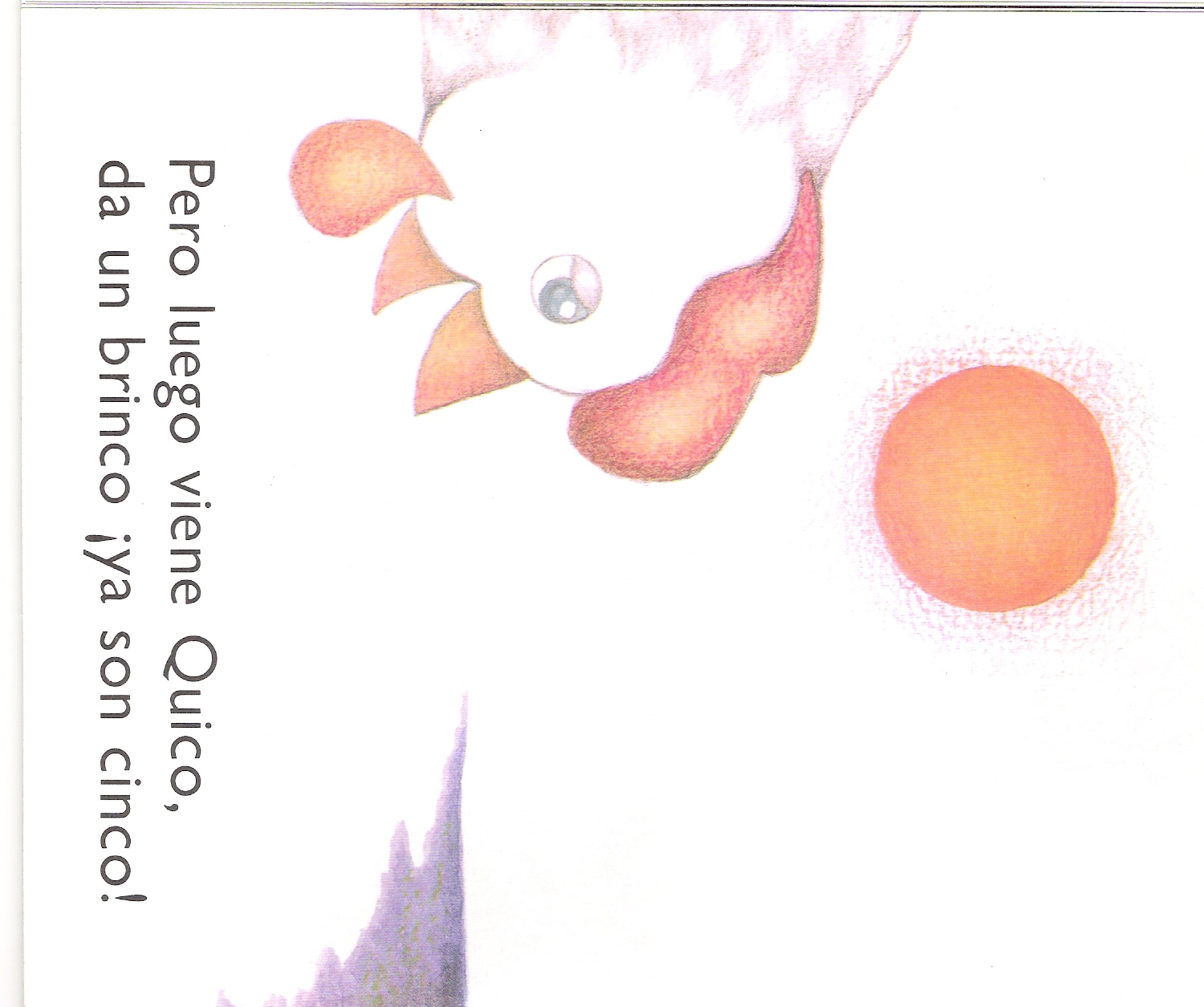 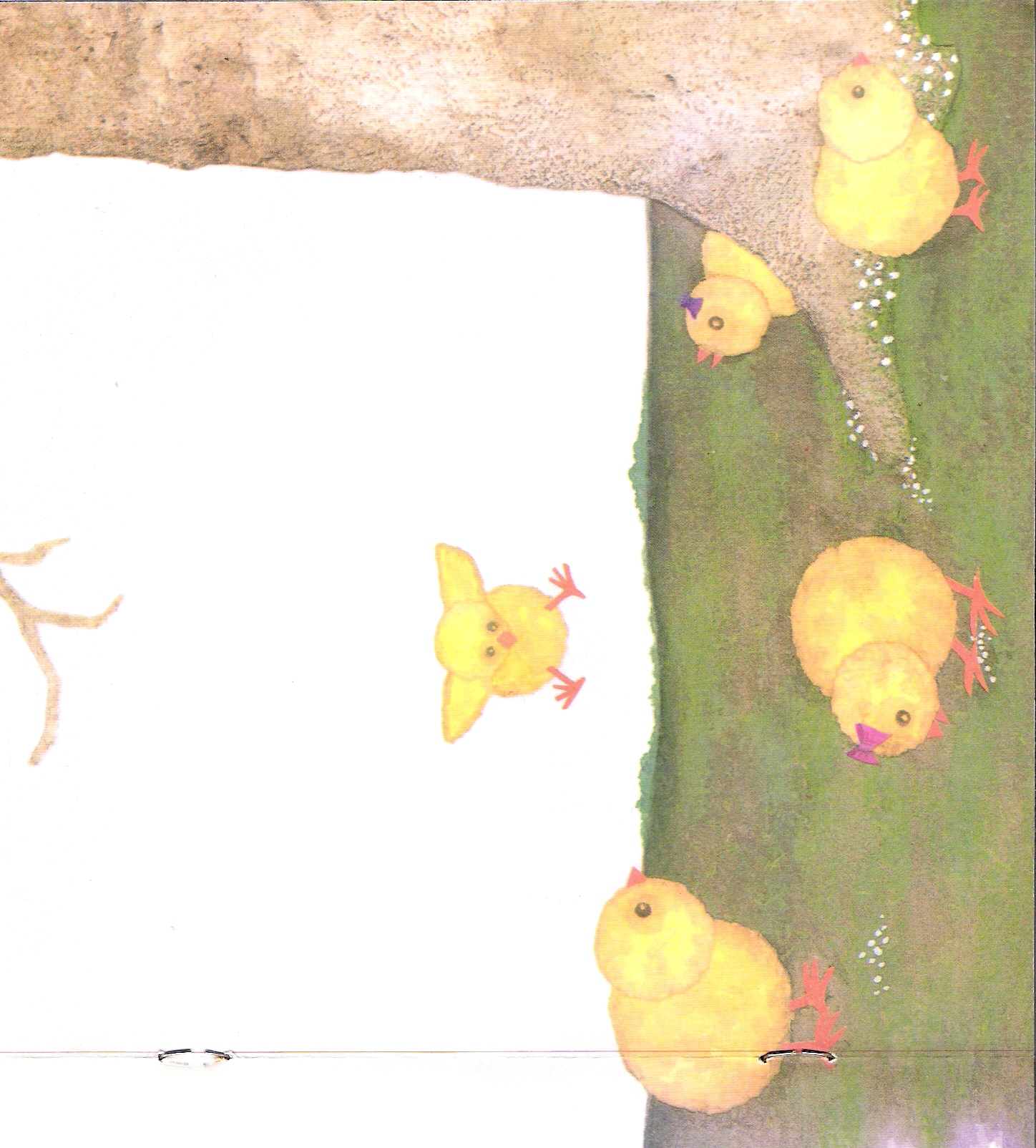 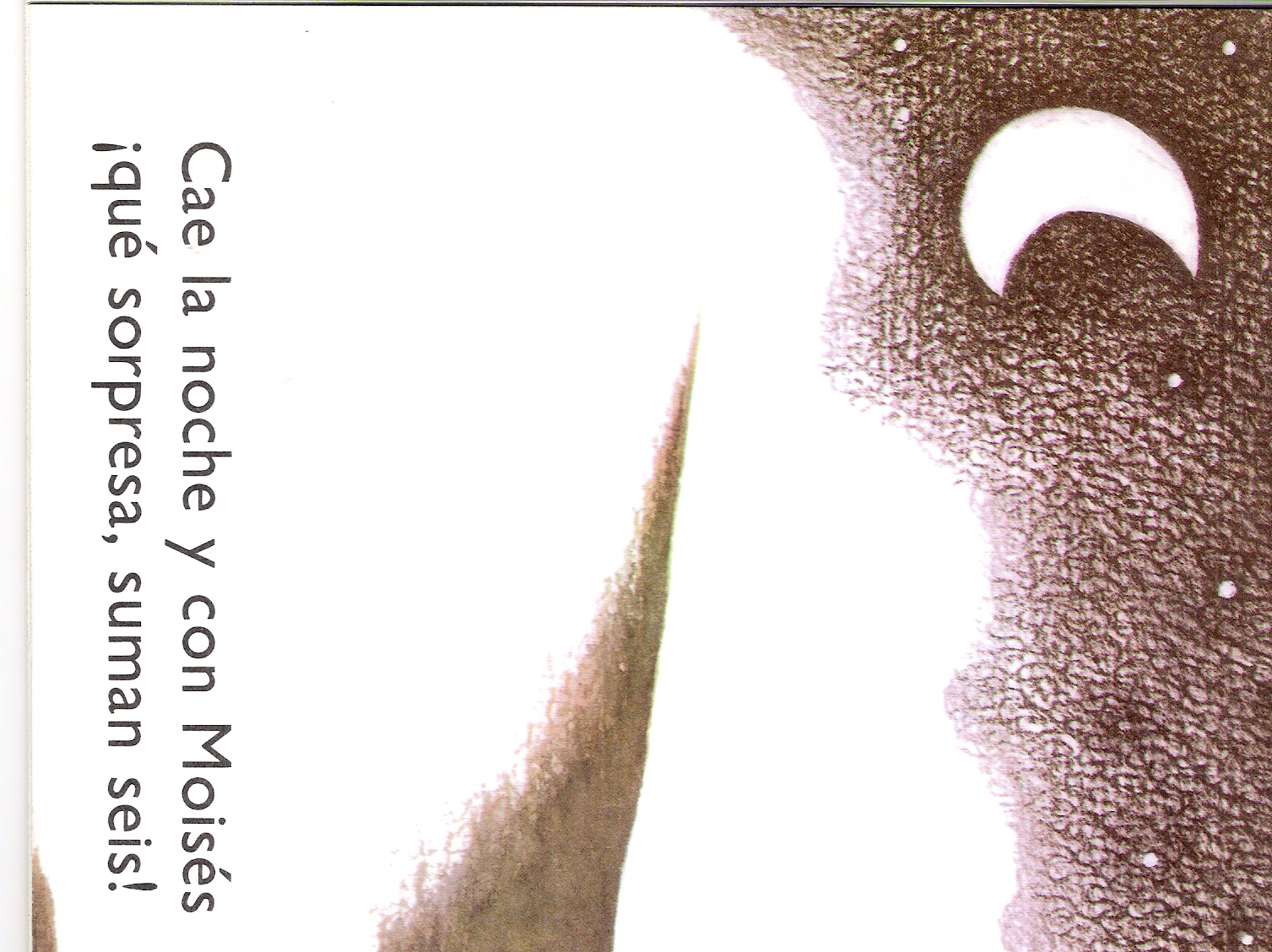 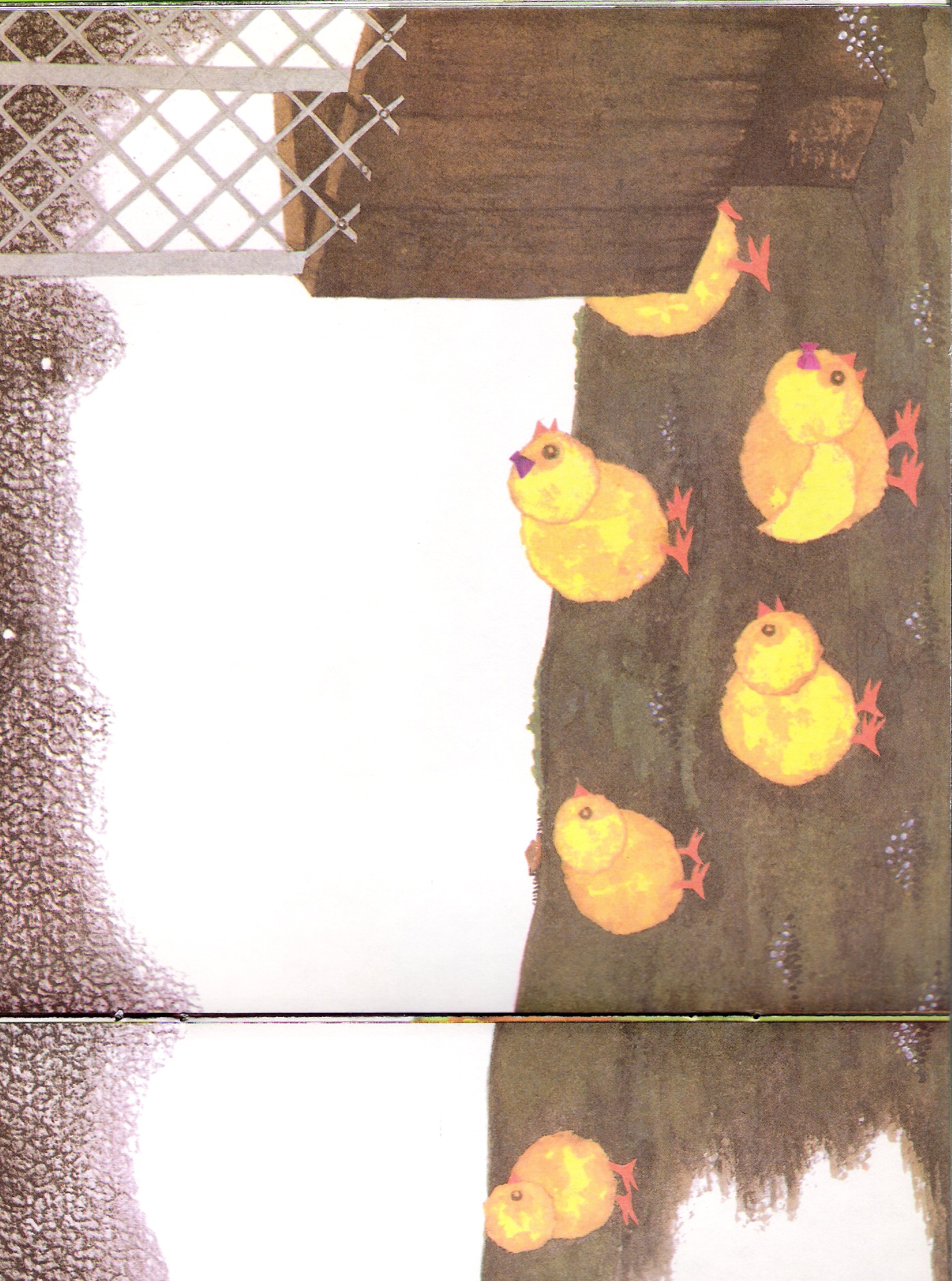 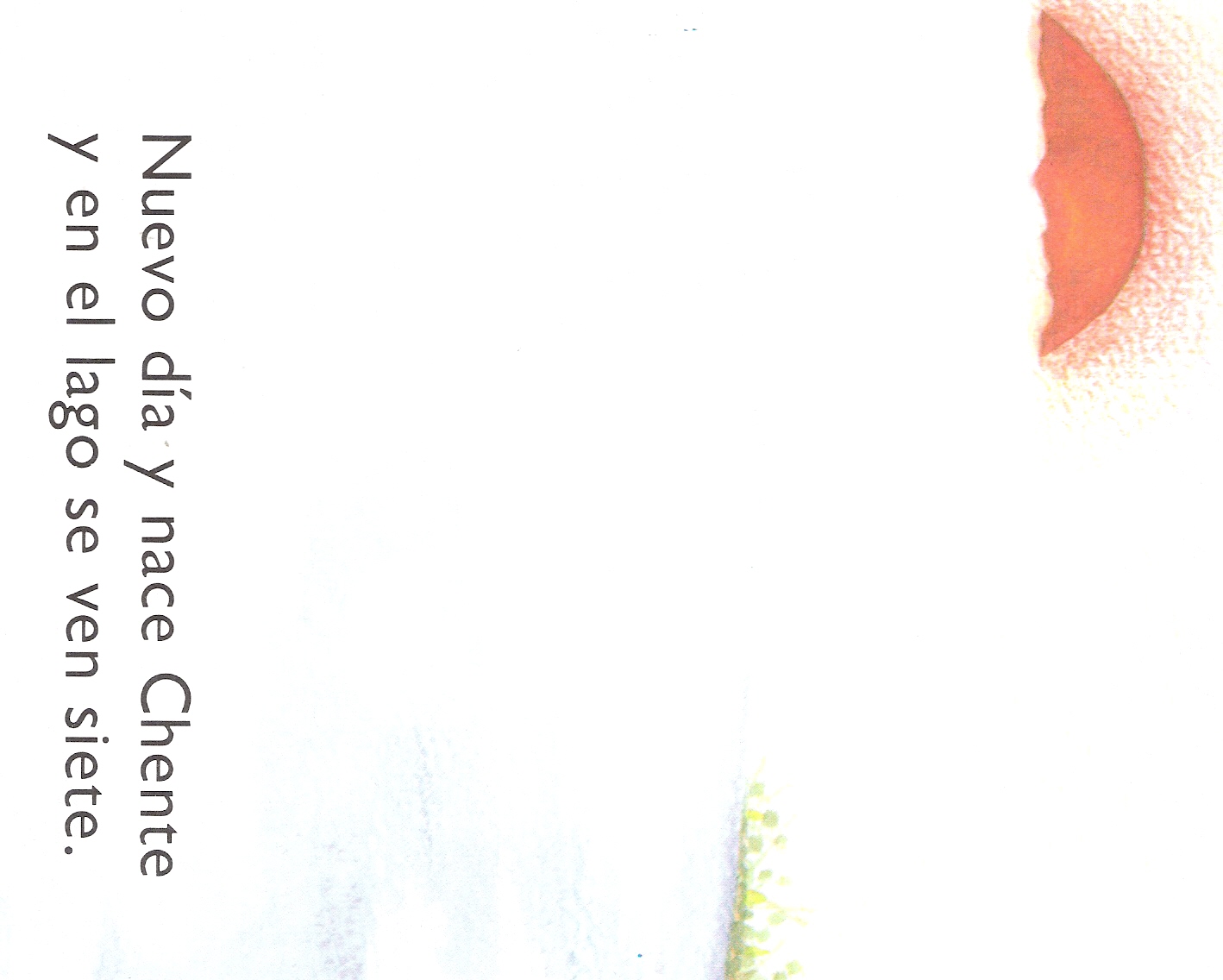 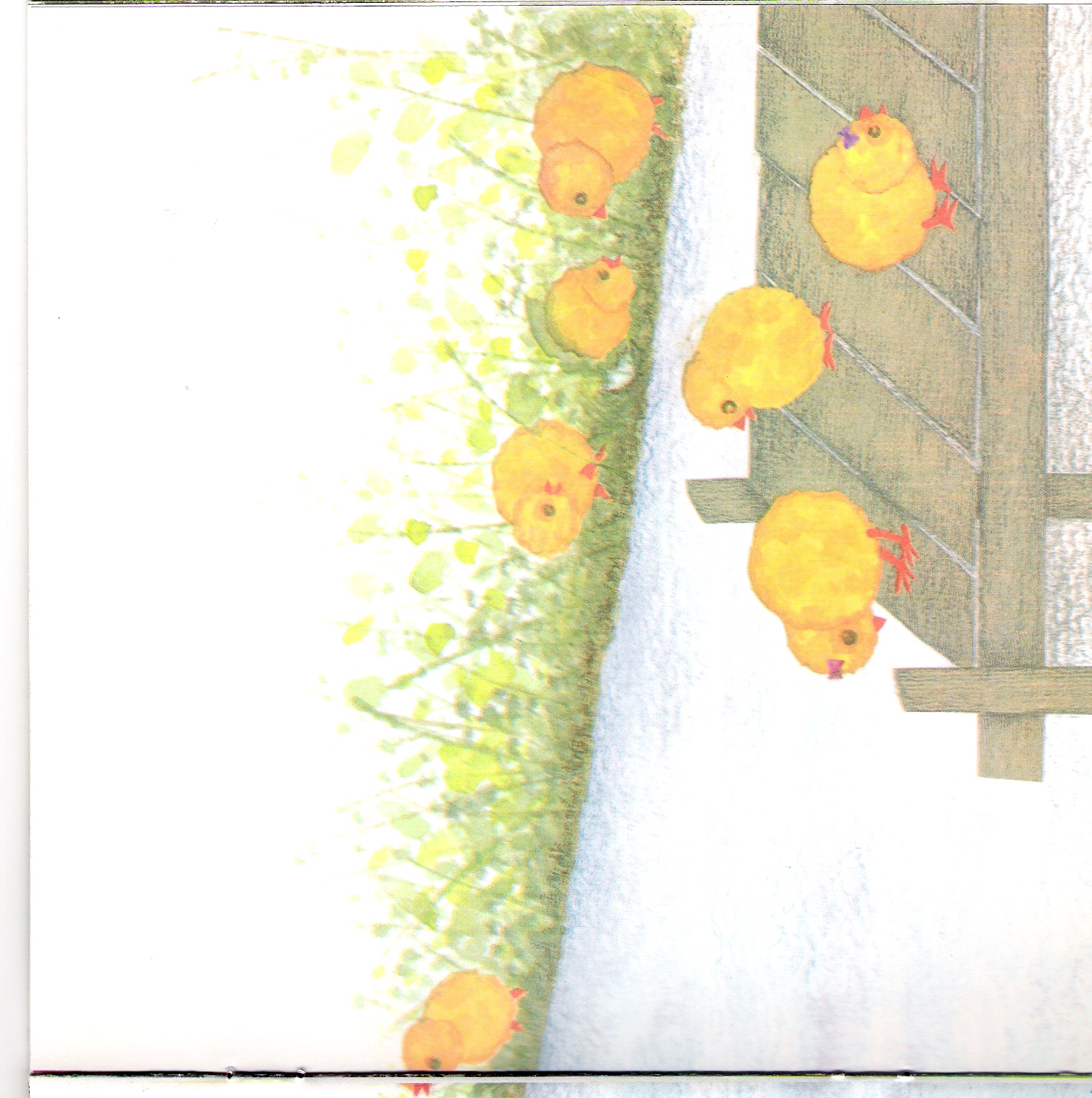 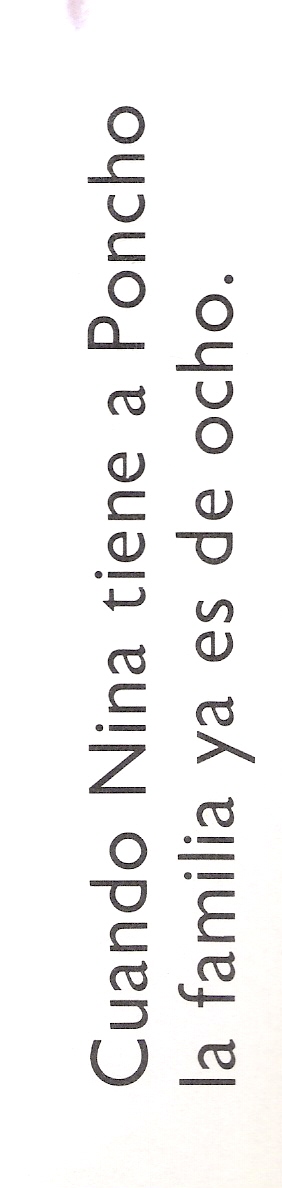 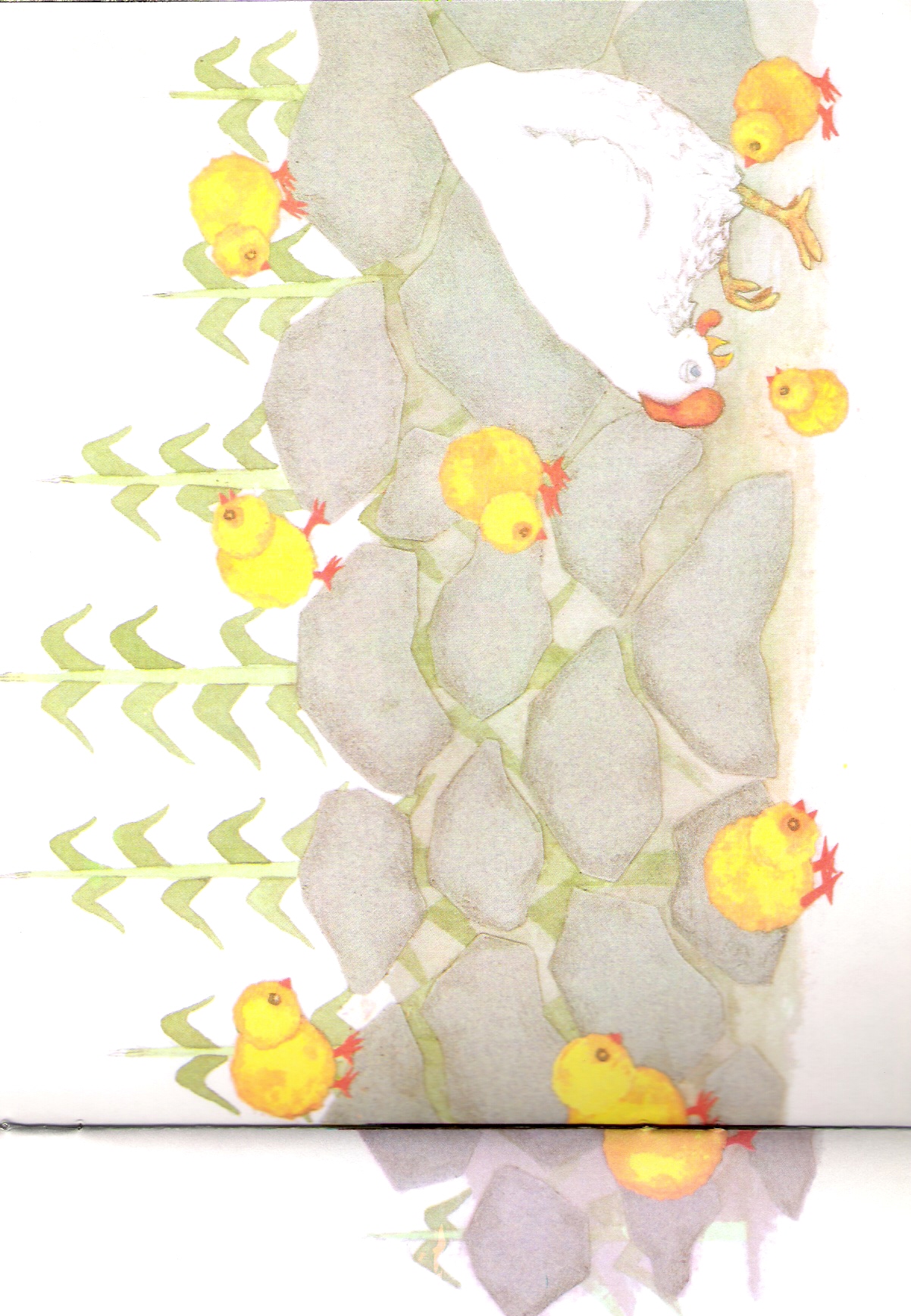 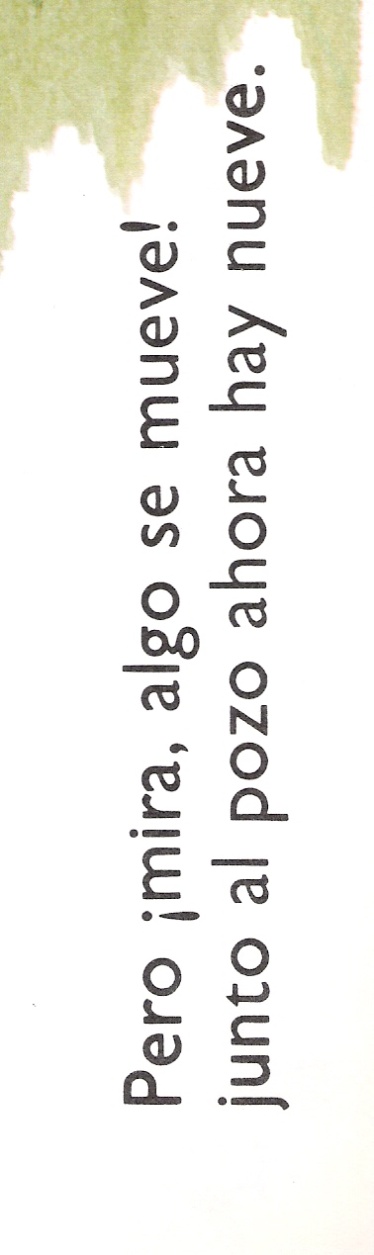 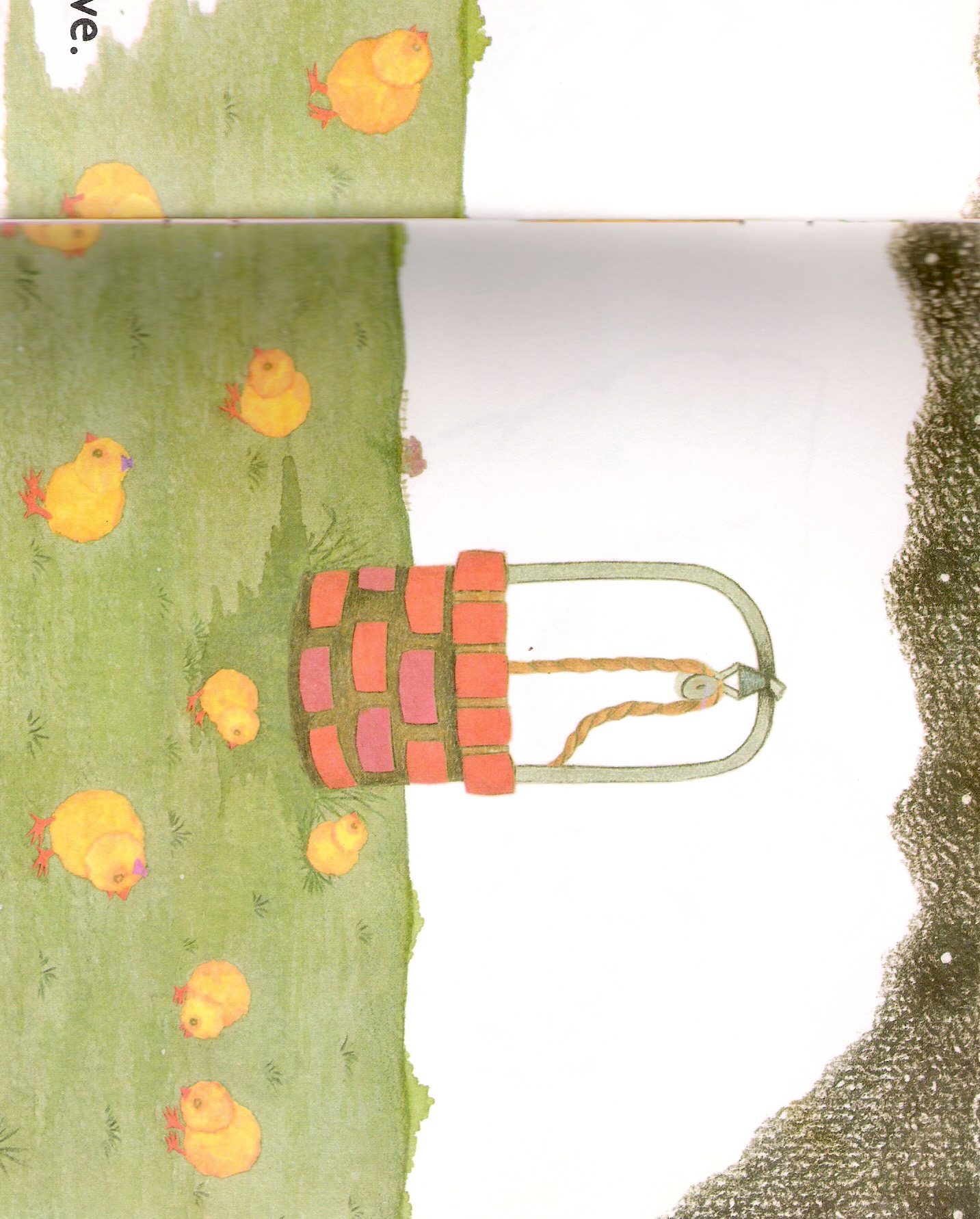 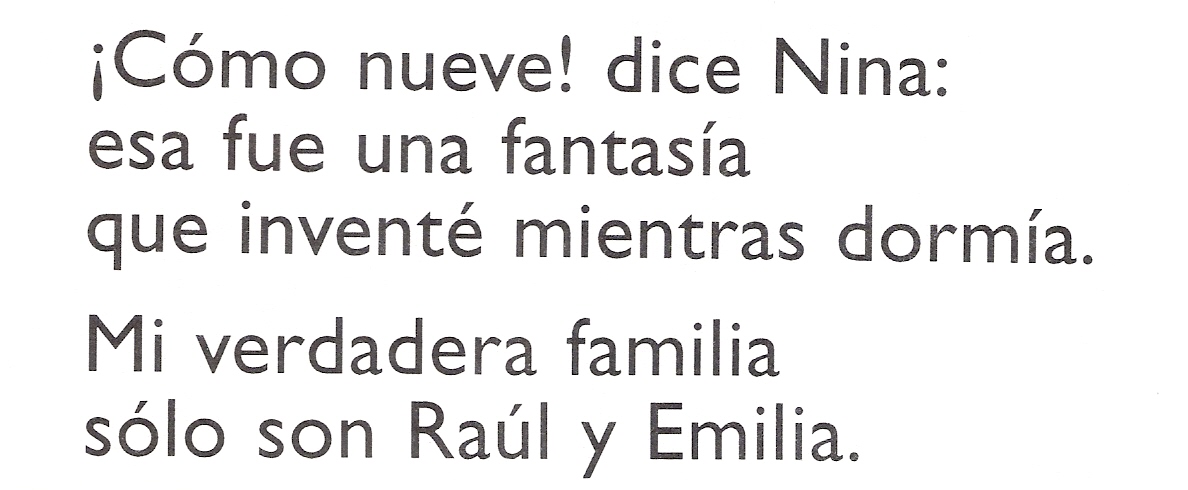 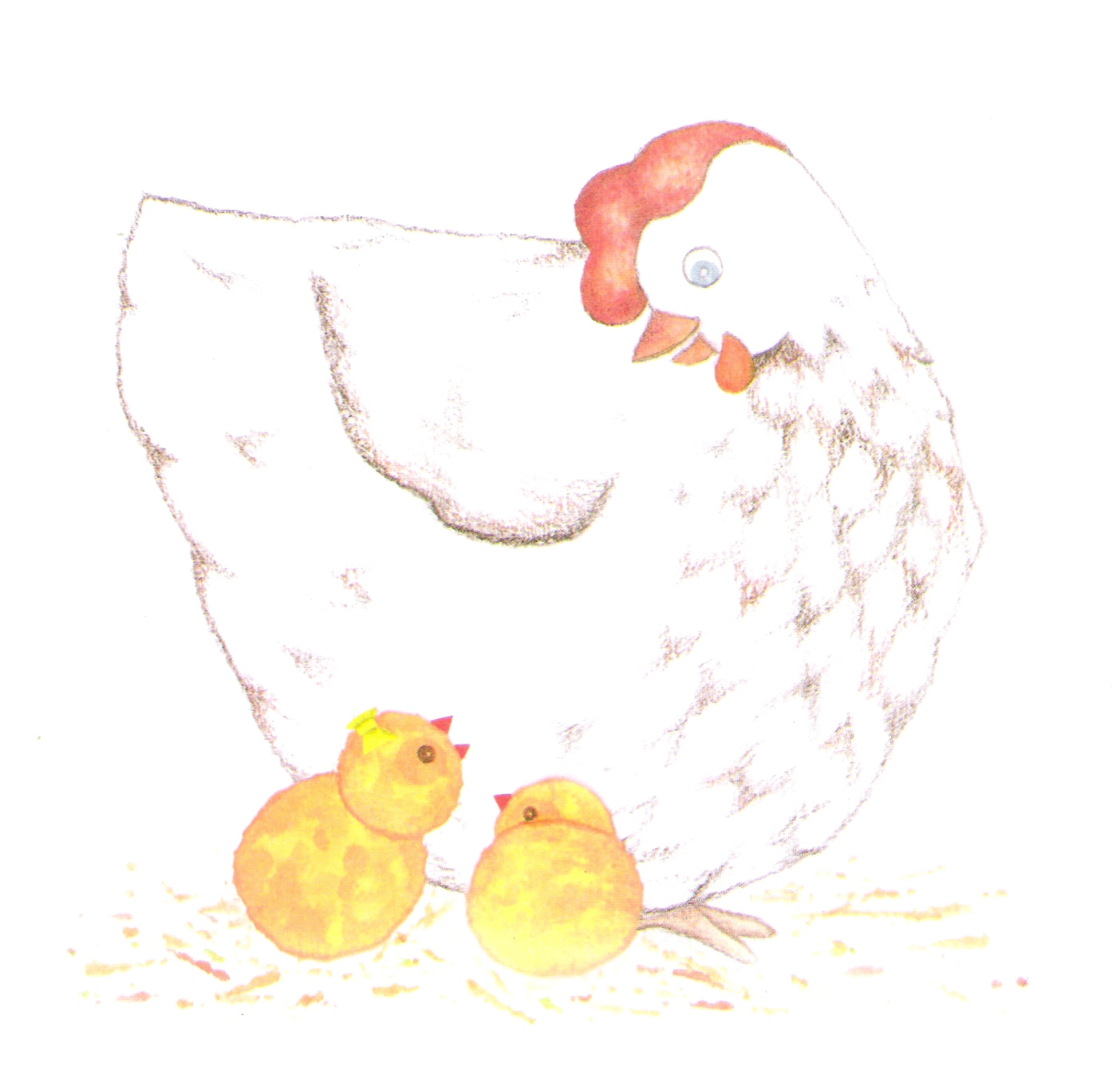 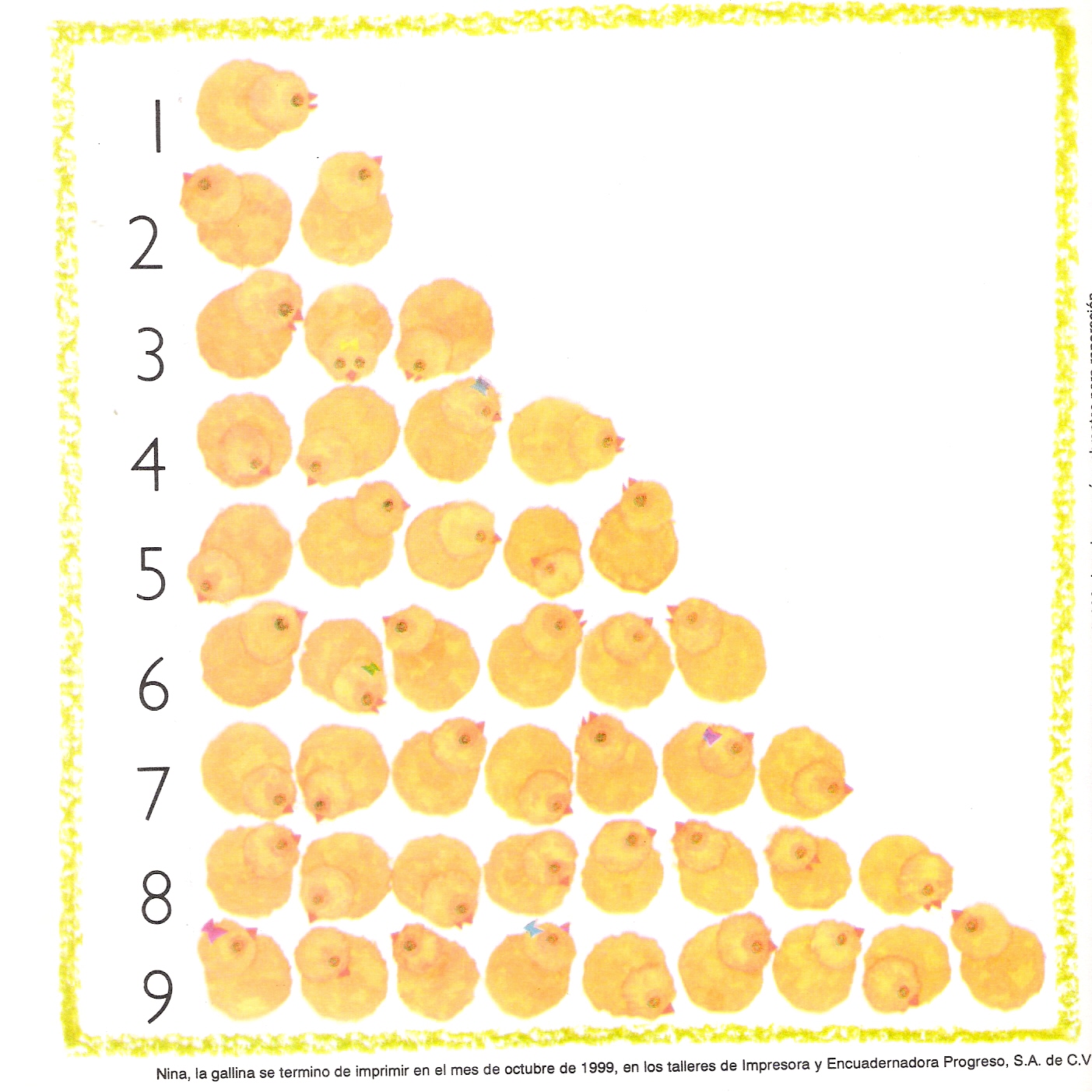 F  I  N